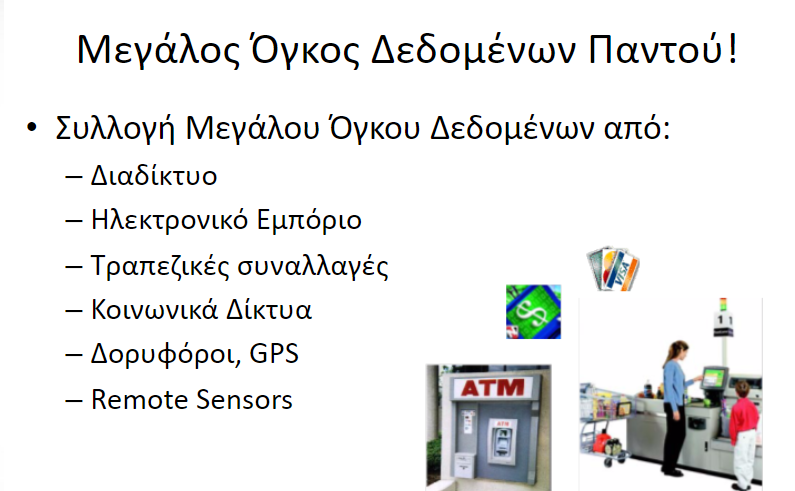 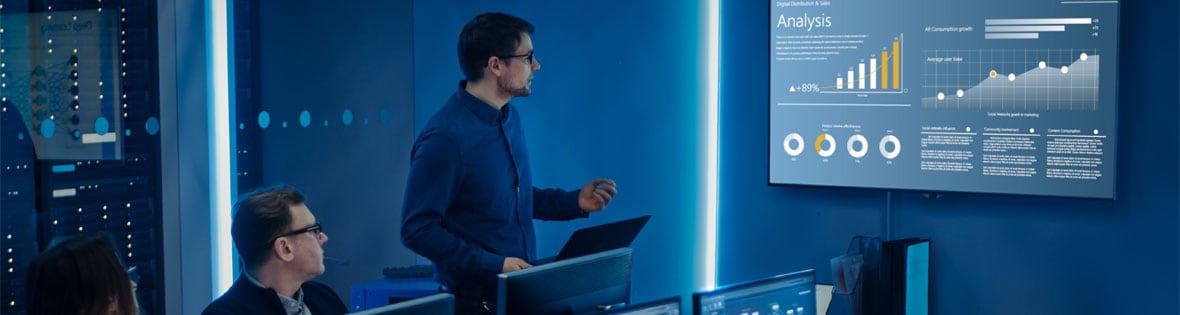 Descriptive Analytics
Η περιγραφική ανάλυση θεωρείται μια χρήσιμη τεχνική για την αποκάλυψη προτύπων σε ένα συγκεκριμένο τμήμα πελατών. Απλοποιεί τα δεδομένα και συνοψίζει τα δεδομένα του παρελθόντος σε ευανάγνωστη μορφή. 
Η περιγραφική ανάλυση παρέχει πληροφορίες σχετικά με το τι έχει συμβεί στο παρελθόν και με τις τάσεις για να εμβαθύνετε για περισσότερες λεπτομέρειες. Αυτό βοηθά στη δημιουργία αναφορών όπως τα έσοδα, τα κέρδη, οι πωλήσεις μιας εταιρείας κ.ο.κ.
Descriptive Analytics
Παραδείγματα περιγραφικής ανάλυσης περιλαμβάνουν συνοπτικές στατιστικές, ομαδοποίηση και κανόνες συσχέτισης που χρησιμοποιούνται στην ανάλυση καλαθιού αγοράς.
Ένα παράδειγμα χρήσης της περιγραφικής ανάλυσης είναι η Dow Chemical Company. Η εταιρεία χρησιμοποίησε τα δεδομένα του παρελθόντος για να αυξήσει τη χρήση των εγκαταστάσεών της σε όλα τα γραφεία και τα εργαστήριά της.
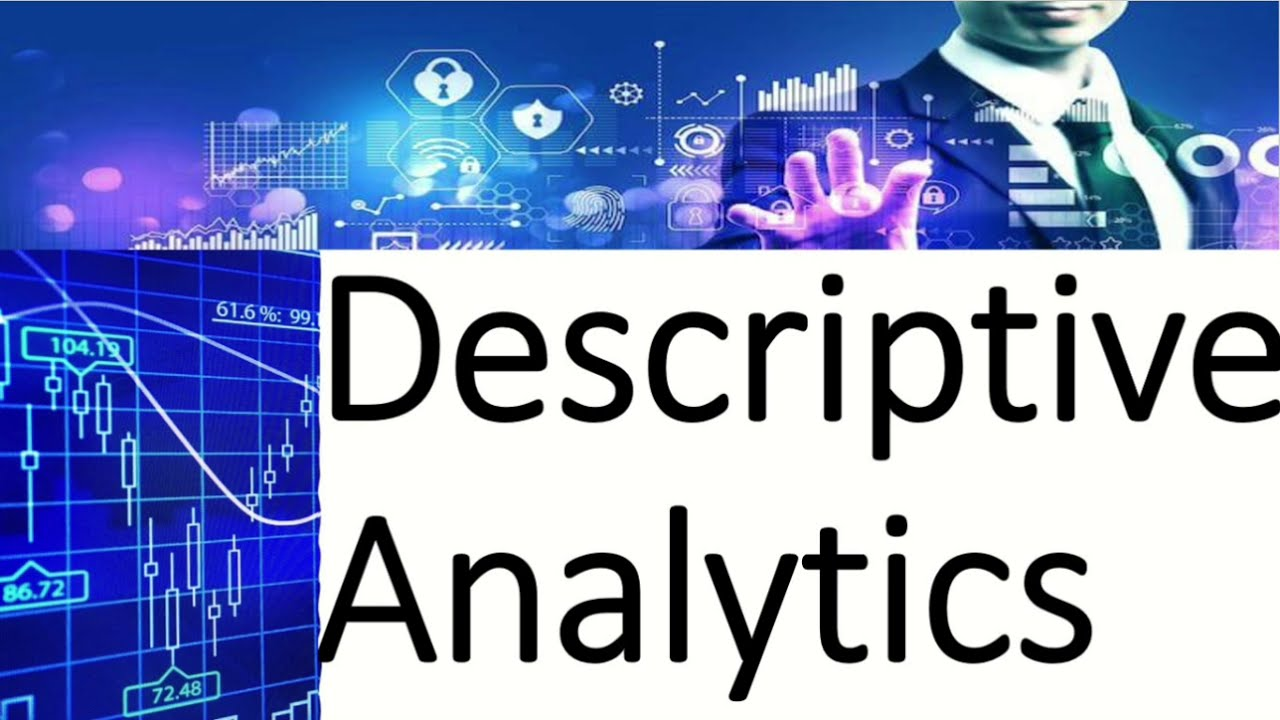 Predictive Analytics
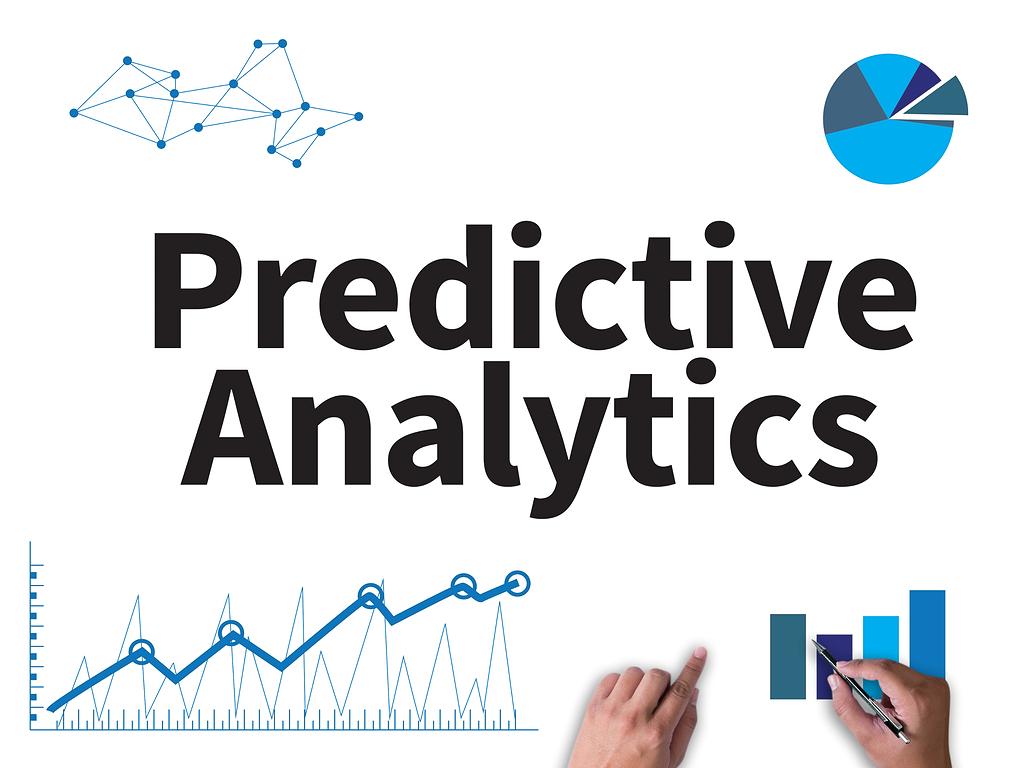 Τα Predictive Analytics, όπως μπορεί να διακρίνει κανείς από την ίδια την ονομασία, ασχολούνται με την πρόβλεψη μελλοντικών περιστατικών. Αυτά τα μελλοντικά περιστατικά μπορεί να είναι τάσεις της αγοράς, καταναλωτικές τάσεις και πολλά άλλα παρόμοια γεγονότα που σχετίζονται με την αγορά.
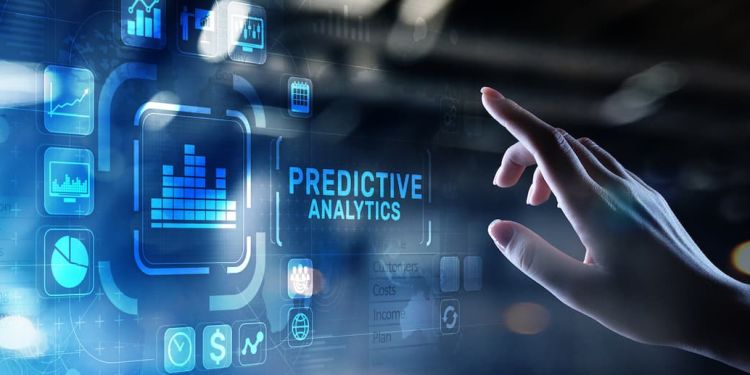 Predictive Analytics
Αυτός ο τύπος ανάλυσης χρησιμοποιεί ιστορικά και παρόντα δεδομένα για την πρόβλεψη μελλοντικών συμβάντων. Αυτή είναι η πιο συχνά χρησιμοποιούμενη μορφή ανάλυσης μεταξύ των επιχειρήσεων.
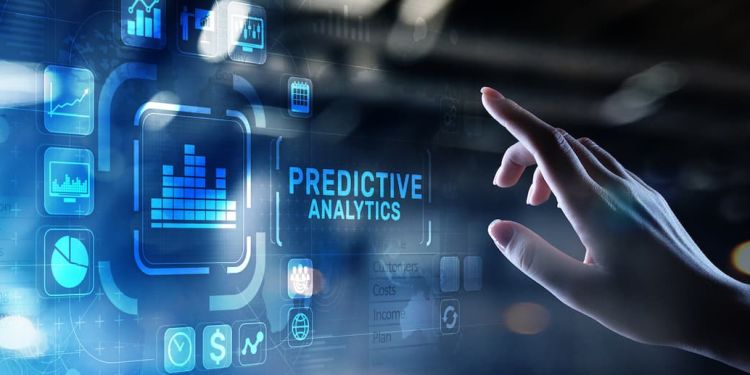 Predictive Analytics
Η προγνωστική ανάλυση δεν λειτουργεί μόνο για τους παρόχους υπηρεσιών αλλά και για τους καταναλωτές. Παρακολουθεί τις προηγούμενες δραστηριότητές μας και με βάση αυτές, προβλέπει τι μπορεί να κάνουμε στη συνέχεια.
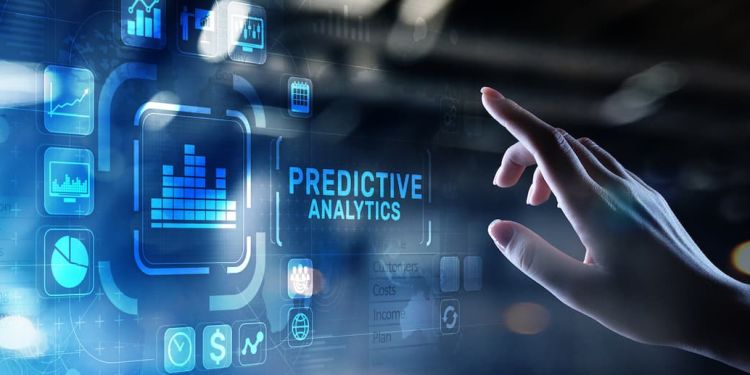 Predictive Analytics
Η προγνωστική ανάλυση χρησιμοποιεί μοντέλα όπως η εξόρυξη δεδομένων, η τεχνητή νοημοσύνη και η μηχανική μάθηση για να αναλύσει τα τρέχοντα δεδομένα και να προβλέψει τι μπορεί να συμβεί σε συγκεκριμένα σενάρια.
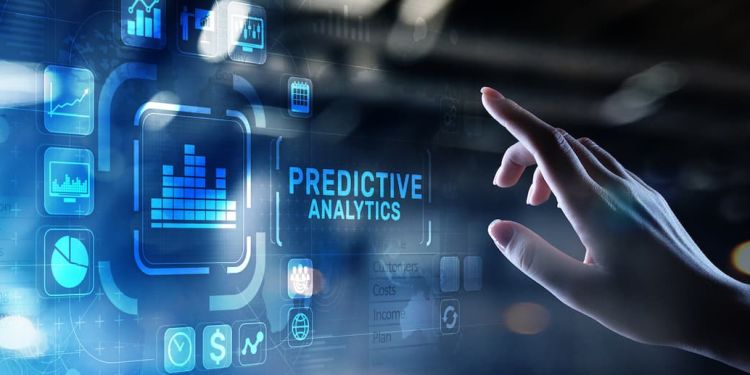 Predictive Analytics
Παραδείγματα προγνωστικής ανάλυσης περιλαμβάνουν τις επόμενες καλύτερες προσφορές, τον κίνδυνο αποχώρησης και την ανάλυση κινδύνου ανανέωσης.
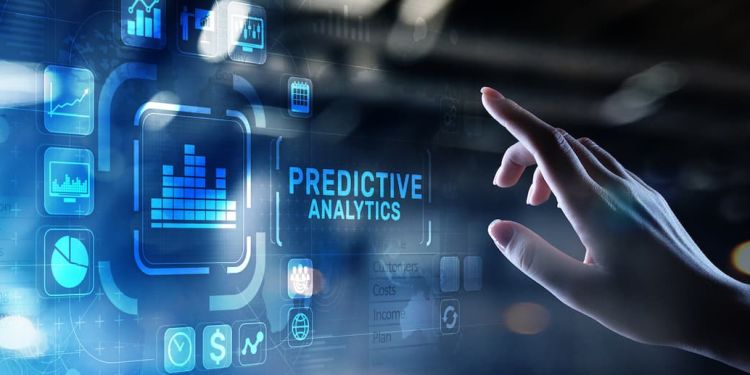 Predictive Analytics
Η εταιρεία καθορίζει τα βήματα που πρέπει να λάβει για να προστατεύσει τις δόλιες συναλλαγές των πελατών της. Χρησιμοποιεί όλα τα δεδομένα πληρωμών του παρελθόντος και τα δεδομένα συμπεριφοράς των χρηστών για να προβλέψει τις δόλιες δραστηριότητες.
Prescriptive Analytics
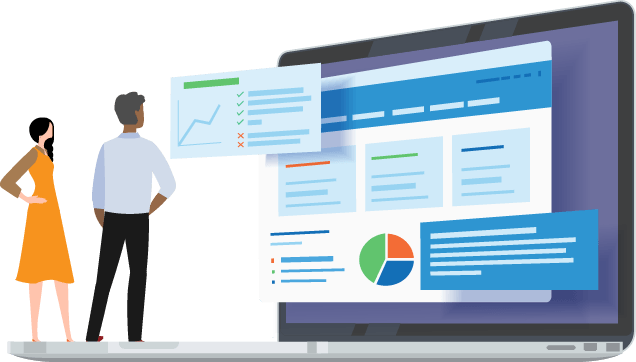 Η προδιαγραφική ανάλυση είναι η πιο πολύτιμη αλλά και η πιο ανεπαρκώς χρησιμοποιούμενη μορφή ανάλυσης. Είναι το επόμενο βήμα στην προγνωστική ανάλυση. Η προδιαγραφική ανάλυση διερευνά διάφορες πιθανές ενέργειες και προτείνει δράσεις ανάλογα με τα αποτελέσματα της περιγραφικής και της προγνωστικής ανάλυσης ενός συγκεκριμένου συνόλου δεδομένων.

Η προδιαγραφική ανάλυση είναι ένας συνδυασμός δεδομένων και διαφόρων επιχειρηματικών κανόνων. Τα δεδομένα της προδιαγραφικής ανάλυσης μπορεί να είναι τόσο εσωτερικά (οργανωτικές εισροές) όσο και εξωτερικά (πληροφορίες από τα μέσα κοινωνικής δικτύωσης).
Prescriptive Analytics
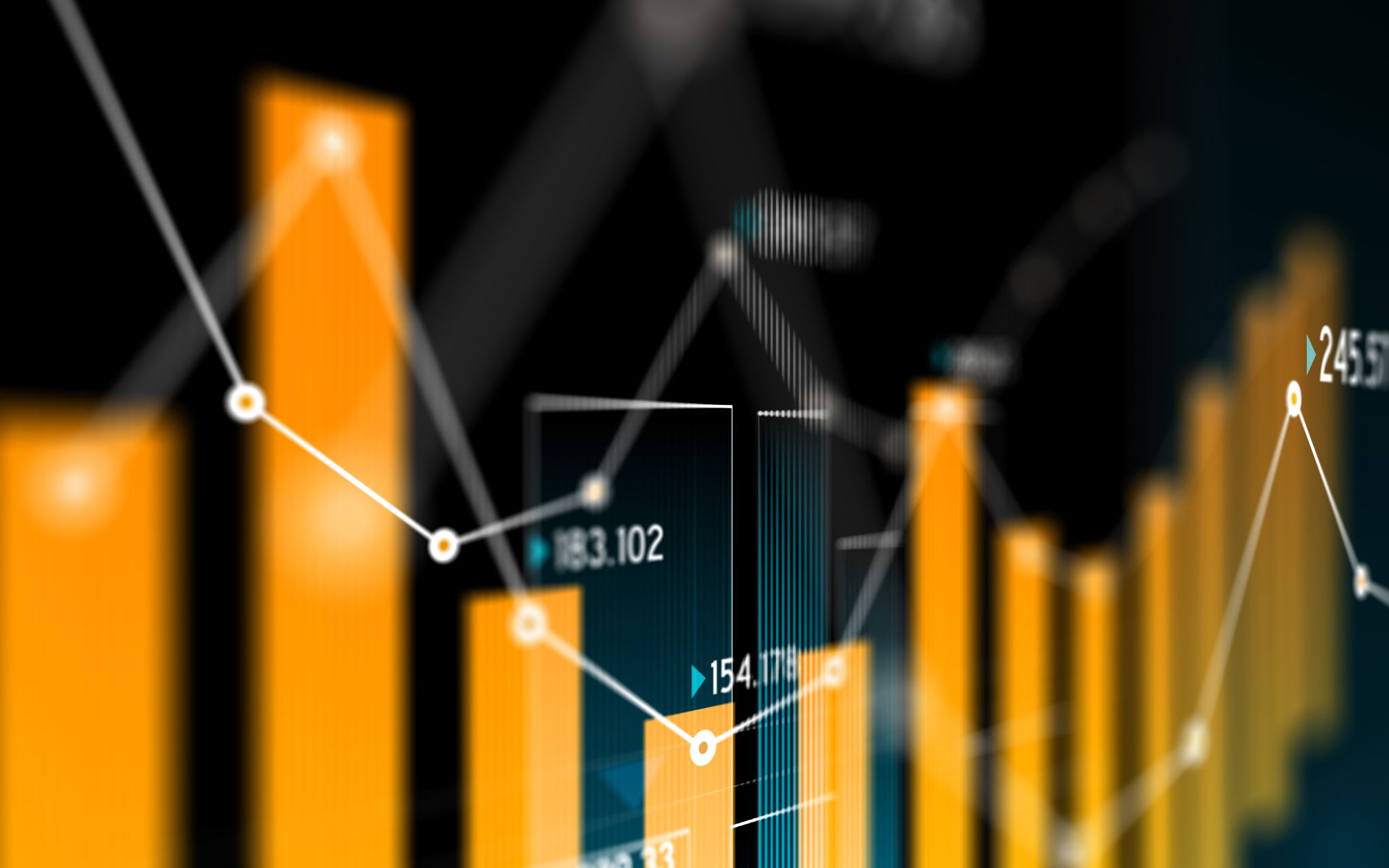 Πλεονεκτήματα των Big Data Analytics
Η ανάλυση μεγάλων δεδομένων έχει αποδειχθεί επωφελής για τις επιχειρήσεις. Χρησιμοποιούν τα Big Data Analytics με διάφορους τρόπους. Τα πλεονεκτήματα που προσφέρει την έχουν καταστήσει μία από τις πιο περιζήτητες σύγχρονες τεχνολογίες
Διαχείριση κινδύνων (Risk Management)
Τα Big Data Analytics προσφέρουν κρίσιμες πληροφορίες σχετικά με τη συμπεριφορά των καταναλωτών και τις τάσεις της αγοράς που βοηθούν τις επιχειρήσεις να αξιολογήσουν τη θέση και την πρόοδό τους. 

Επίσης, είναι σε θέση να προβλέψουν τυχόν επερχόμενους κινδύνους με τη βοήθεια της προβλεπτικής ανάλυσης και να μετριάσουν τον κίνδυνο αυτό με την υποστήριξη της προδιαγραφικής ανάλυσης και άλλων τύπων τεχνικών στατιστικής ανάλυσης.
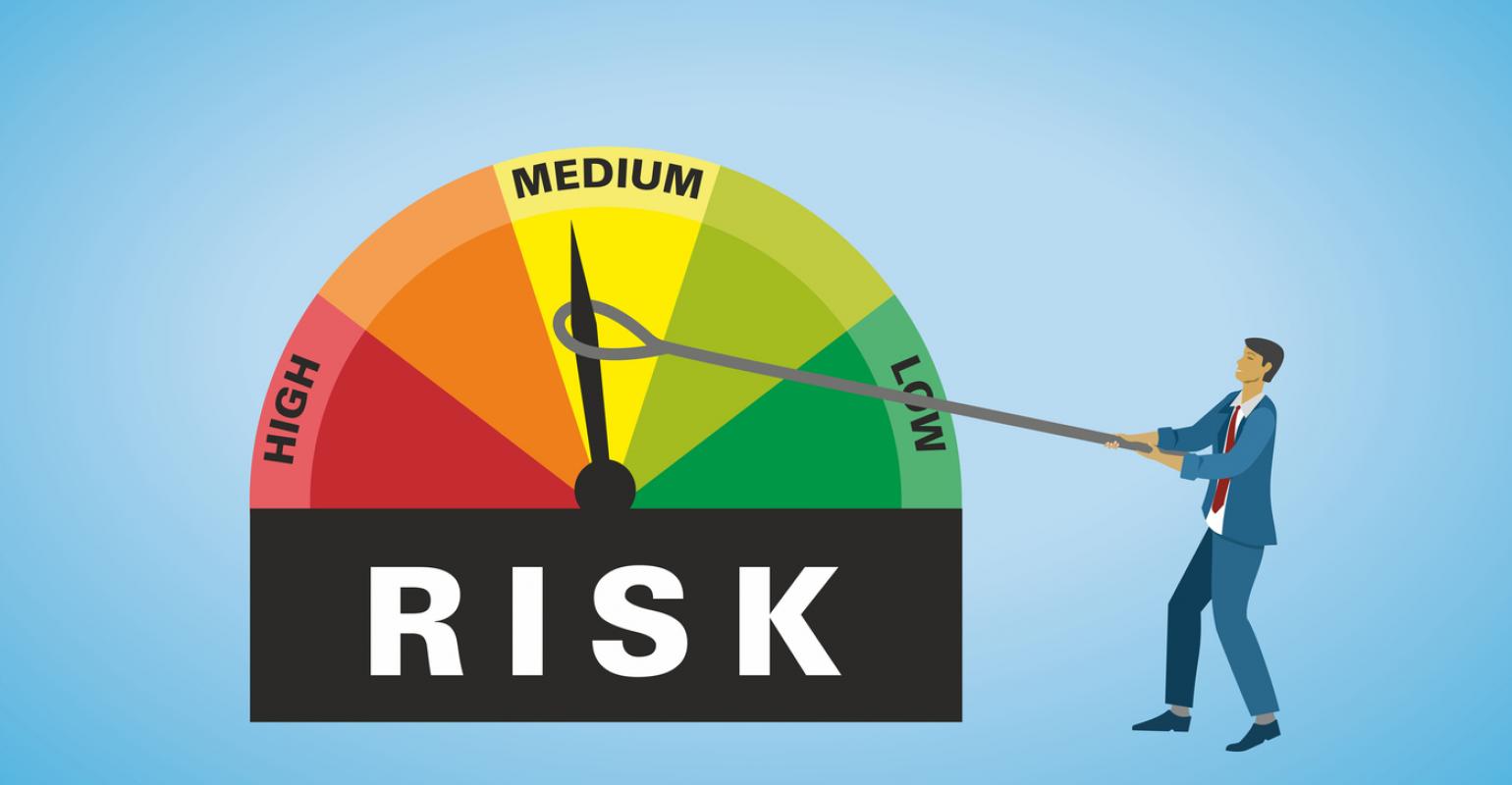 Ανάπτυξη προϊόντων και καινοτομίες
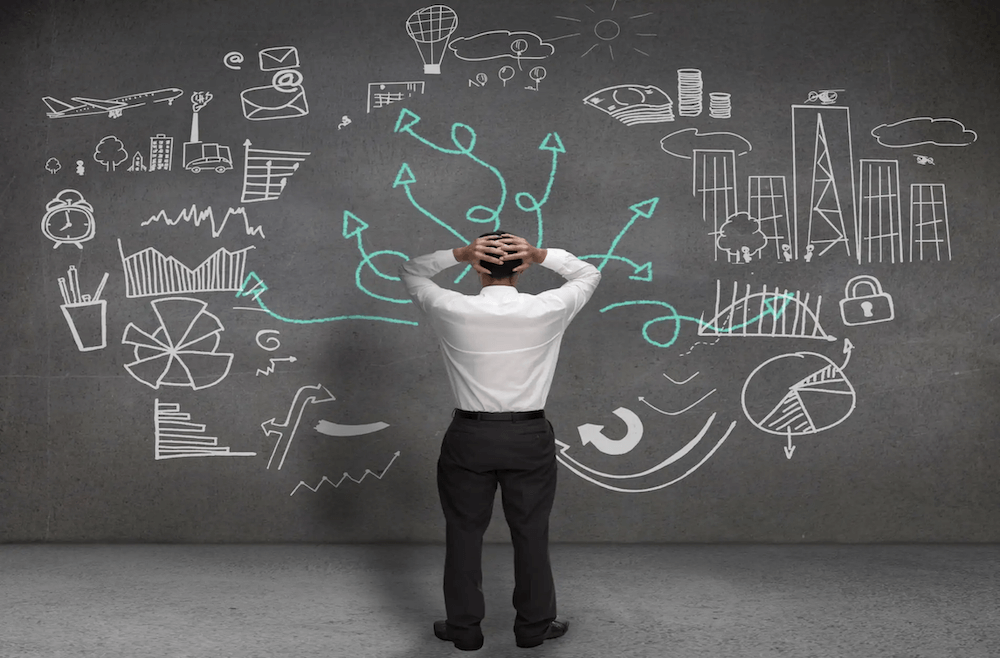 Γρηγορότερη και καλύτερη λήψη αποφάσεων
Ο κόσμος έχει γίνει ταχύτερος και το ίδιο έχει γίνει και η διαδικασία λήψης αποφάσεων. Η ανάλυση μεγάλων δεδομένων έχει ενισχύσει τη διαδικασία λήψης αποφάσεων. Σήμερα, οι εταιρείες δεν χρειάζεται να περιμένουν μέρες ή μήνες για μια απάντηση.  

Ο μειωμένος χρόνος απόκρισης έχει επίσης οδηγήσει σε αυξημένη αποδοτικότητα. Τώρα, οι επιχειρήσεις δεν χρειάζεται να υποστούν μεγάλες απώλειες εάν το προϊόν ή η υπηρεσία τους δεν αρέσει στους πελάτες, καθώς μπορούν να αναμορφώσουν το επιχειρηματικό τους μοντέλο, κάνοντας χρήση της τεχνικής.
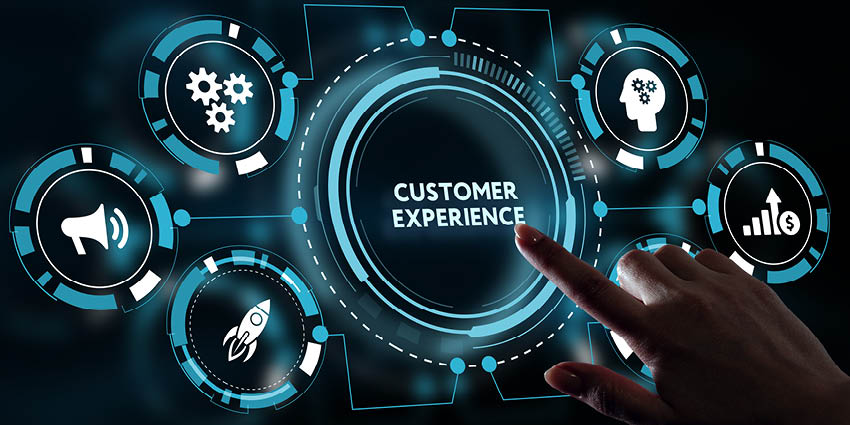 Βελτίωση της εμπειρίας του πελάτη (Customer Experience)
Όταν οι επιχειρήσεις μπορούν να αναλύουν τη συμπεριφορά των πελατών τόσο συχνά, μπορούν να βελτιώσουν την εμπειρία των πελατών και μάλιστα σε προσωπικό επίπεδο. 

Οι διαγνωστικές αναλύσεις μπορούν να χρησιμοποιηθούν για την εξεύρεση λύσεων στα προβλήματα που αντιμετωπίζει ο πελάτης. Αυτό θα έχει ως αποτέλεσμα μια καλύτερα εξατομικευμένη εμπειρία που τελικά διαβάζει σε μια βελτιωμένη εμπειρία πελάτη.
Πολύπλοκα δίκτυα προμηθευτών
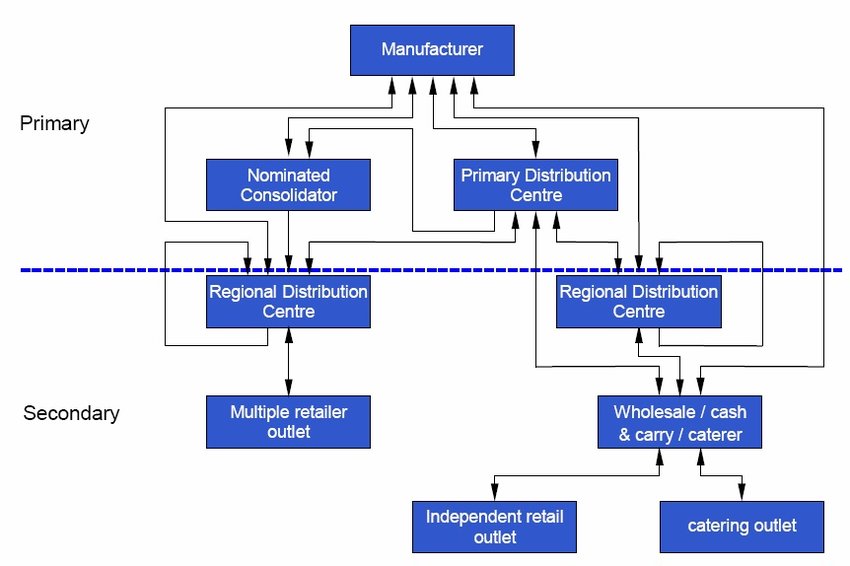 Μέσω των μεγάλων δεδομένων, οι εταιρείες παρέχουν στα δίκτυα προμηθευτών, που αποκαλούνται επίσης κοινότητες B2B, μεγαλύτερο βαθμό ακρίβειας. Η ανάλυση μεγάλων δεδομένων επιτρέπει στους προμηθευτές να ξεφύγουν από τους περιορισμούς που αντιμετωπίζουν.
Εστιασμένες και στοχευμένες εκστρατείες
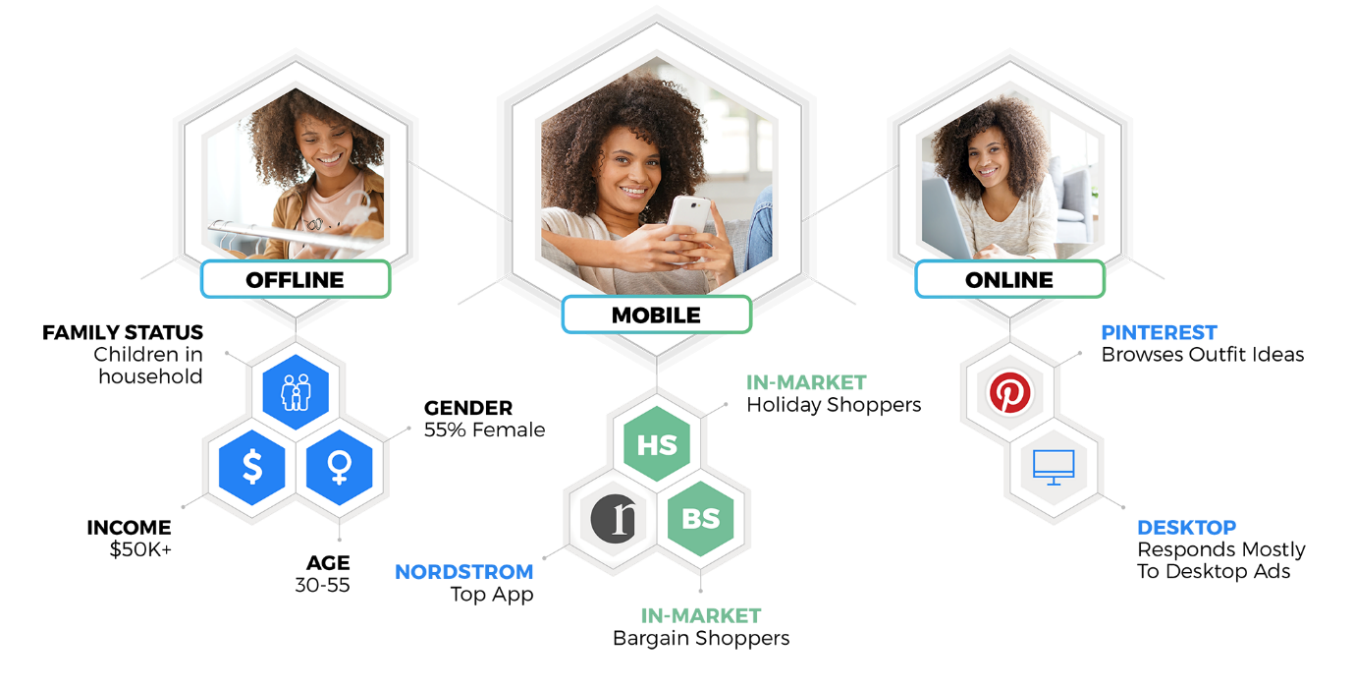 Τα μεγάλα δεδομένα μπορούν να υιοθετηθούν από πλατφόρμες για την προσφορά εξατομικευμένων στοιχείων για την αγορά-στόχο. Αντί να σπαταλούν χρήματα σε ανεπιτυχείς διαφημιστικές εκστρατείες,. Τα μεγάλα δεδομένα βοηθούν τις επιχειρήσεις στην εκτέλεση μιας εξελιγμένης ανάλυσης των τάσεων των πελατών. Αυτό περιλαμβάνει την παρακολούθηση της αξιολόγησης των ηλεκτρονικών αγορών καθώς και των συναλλαγών στα σημεία πώλησης.

Αυτές οι γνώσεις με τη σειρά τους επιτρέπουν στις εταιρείες να δημιουργούν προσοδοφόρες, συγκεκριμένες και στοχευμένες εκστρατείες, επιτρέποντας στις εταιρείες να ανταποκρίνονται στις προσδοκίες των πελατών και να δημιουργούν μεγαλύτερη αφοσίωση στο εμπορικό σήμα.